论文学术报告PPT模版
THESIS DEFENSE GENERAL PPT GUIDE TEMPLATE
答辩人：XXX
指导教师：XXX
课题执行时间：XXX
学院：XXX
目录
01
绪论：课题来源分析
CONTENTS
02
课题研究目的阐述
03
课题研究过程展示
04
课题研究结果报告
课题来源
1.选题背景阐述
2.选题意义概括
01
绪论：课题来源分析
课题来源·选题背景
此处请输入您的副标题，或者删除此文本框
添加标题
添加文字添加文字添加文字添加文字
添加文字添加文字
添加标题
添加文字添加文字添加文字添加文字
添加文字添加文字
添加标题
添加文字添加文字添加文字添加文字
添加文字添加文字
01
绪论：课题来源分析
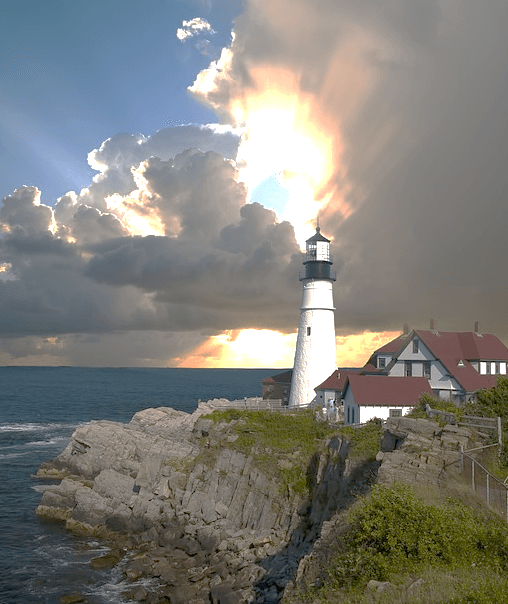 添加标题
毕业论文答辩的目的，就是检查毕业生是否是认真独立完成的毕业论文，考察毕业生综合分析能力，理论联系实际能力，专业方面的潜在能力。答辩老师结合毕业生现场答辩情况评定答辩成绩。 本模版为大家提供毕业论文答辩PPT制作指引，引导毕业生制作出精美实用的答辩PPT。
研究目的
1.选题整体分析
2.选题现状描述
3.选题目标概括
02
课题研究目的阐述
添加标题
毕业论文答辩的目的，就是检查毕业生是否是认真独立完成的毕业论文，考察毕业生综合分析能力。
添加标题
毕业论文答辩的目的，就是检查毕业生是否是认真独立完成的毕业论文，考察毕业生综合分析能力。
毕业论文答辩的目的，就是检查毕业生是否是认真独立完成的毕业论文，考察毕业生综合分析能力。
添加标题
毕业论文答辩的目的，就是检查毕业生是否是认真独立完成的毕业论文，考察毕业生综合分析能力。
添加标题
添加标题
添加标题
02
课题研究目的阐述
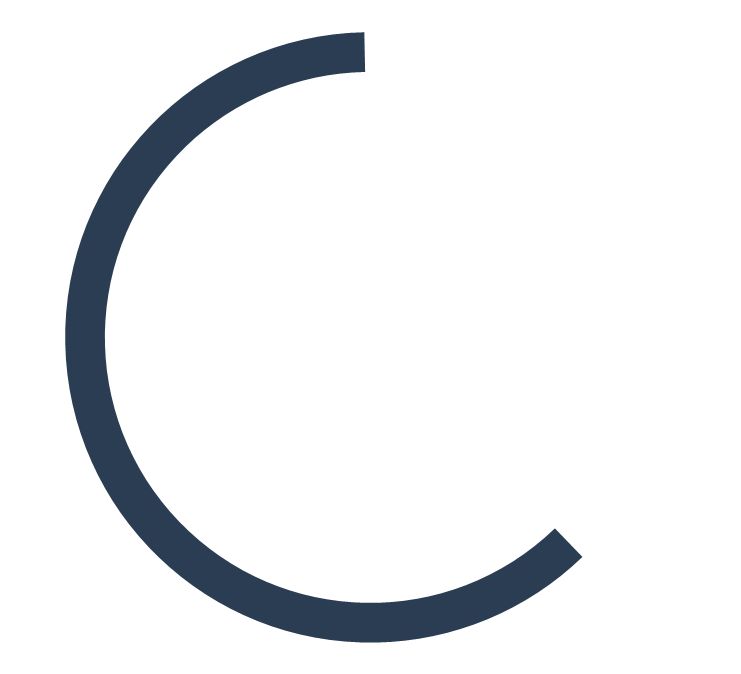 添加标题
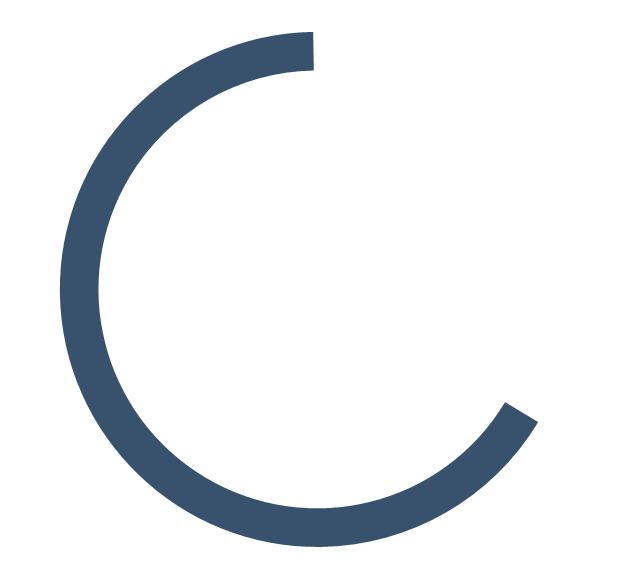 添加标题
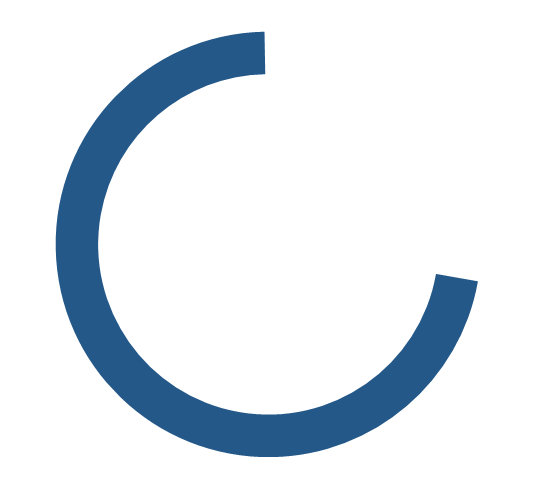 添加标题
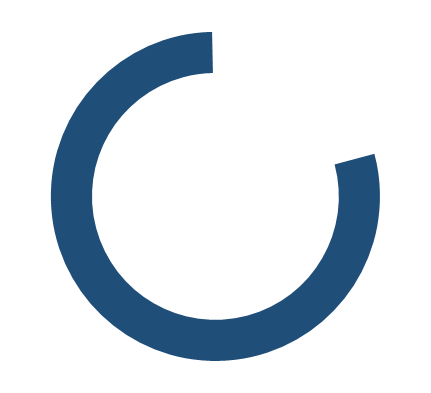 添加标题
添加标题
添加标题
毕业论文答辩的目的，就是检查毕业生是否是认真独立完成的毕业论文。
毕业论文答辩的目的，就是检查毕业生是否是认真独立完成的毕业论文。
02
课题研究目的阐述
点击此处·添加标题
此处请输入您的副标题，或者删除此文本框
毕业论文答辩的目的，就是检查毕业生是否是认真独立完成的毕业论文。
毕业论文答辩的目的，就是检查毕业生是否是认真独立完成的毕业论文。
毕业论文答辩的目的，就是检查毕业生是否是认真独立完成的毕业论文。
毕业论文答辩的目的，就是检查毕业生是否是认真独立完成的毕业论文。
毕业论文答辩的目的，就是检查毕业生是否是认真独立完成的毕业论文。
毕业论文答辩的目的，就是检查毕业生是否是认真独立完成的毕业论文。
研究过程
1.选题方案设计
2.选题研究方法
3.选题运行过程
03
课题研究目的阐述
添加标题
添加标题
添加标题
添加标题
毕业论文答辩的目的，就是检查毕业生是否是认真独立完成的毕业论文。
毕业论文答辩的目的，就是检查毕业生是否是认真独立完成的毕业论文。
毕业论文答辩的目的，就是检查毕业生是否是认真独立完成的毕业论文。
毕业论文答辩的目的，就是检查毕业生是否是认真独立完成的毕业论文。
03
课题研究目的阐述
毕业论文答辩的目的，就是检查毕业生是否是认真独立完成的毕业论文。
毕业论文答辩的目的，就是检查毕业生是否是认真独立完成的毕业论文。
2010
2011
2012
2013
2014
2015
毕业论文答辩的目的，就是检查毕业生是否是认真独立完成的毕业论文。
毕业论文答辩的目的，就是检查毕业生是否是认真独立完成的毕业论文。
添加标题
添加标题
03
课题研究目的阐述
添加标题
添加标题
添加标题
添加标题
添加标题
添加标题
添加标题
98
添加标题
添加标题
添加标题
添加标题
毕业论文答辩的目的，就是检查毕业生是否是认真独立完成的毕业论文。
毕业论文答辩的目的，就是检查毕业生是否是认真独立完成的毕业论文。
研究结果
1.选题研究结果
2.选题实践验证
3.论文整体总结
04
课题研究目的阐述
研究过程·选题结果
此处请输入您的副标题，或者删除此文本框
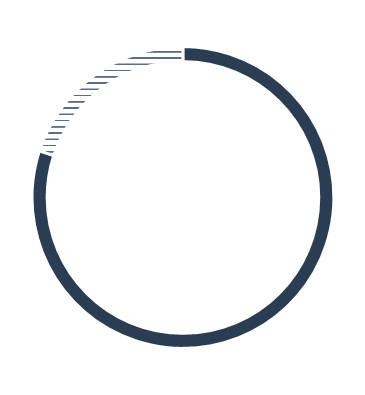 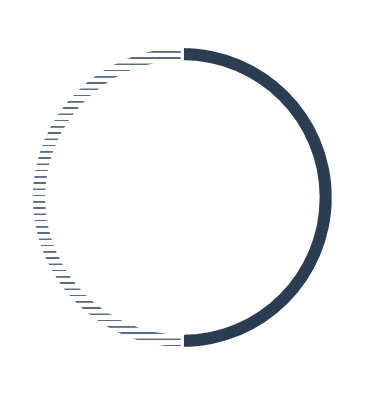 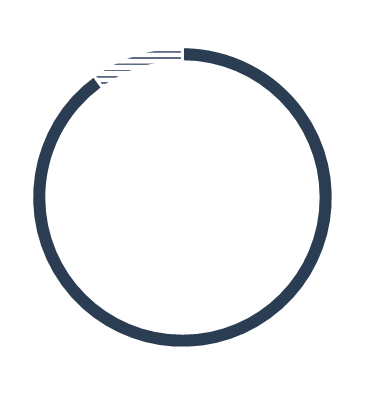 80%
50%
90%
点击添加标题
点击添加标题
点击添加标题
毕业论文答辩的目的，就是检查毕业生是否是认真独立完成的毕业论文。
毕业论文答辩的目的，就是检查毕业生是否是认真独立完成的毕业论文。
毕业论文答辩的目的，就是检查毕业生是否是认真独立完成的毕业论文。
04
课题研究目的阐述
240
70
1
2
3
4
5
6
7
8
9
10
11
12
毕业论文答辩的目的，就是检查毕业生是否是认真独立完成的毕业论文，考察毕业生综合分析能力，理论联系实际能力，专业方面的潜在能力。答辩老师结合毕业生现场答辩情况评定答辩成绩。
TOTAL
1,920,000
04
课题研究目的阐述
添加标题
添加标题
添加标题
添加标题
毕业论文答辩的目的，就是检查毕业生是否是认真独立完成的毕业论文。
毕业论文答辩的目的，就是检查毕业生是否是认真独立完成的毕业论文。
毕业论文答辩的目的，就是检查毕业生是否是认真独立完成的毕业论文。
毕业论文答辩的目的，就是检查毕业生是否是认真独立完成的毕业论文。
点击此处添加标题
毕业论文答辩的目的，就是检查毕业生是否是认真独立完成的毕业论文，考察毕业生综合分析能力，理论联系实际能力，专业方面的潜在能力。答辩老师结合毕业生现场答辩情况评定答辩成绩。
感谢聆听
答辩人：PPT营
2023·10·06
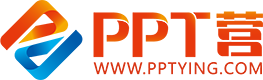 10000+套精品PPT模板全部免费下载
PPT营
www.pptying.com
[Speaker Notes: 模板来自于 https://www.pptying.com    【PPT营】]